#WEBINARSUNIA
DESIGN THINKING 
EN EDUCACIÓN
Ponente: Azahara G. Peralta
Conductora: María Sánchez (Innovación UNIA)
Fecha: 28/09/2020
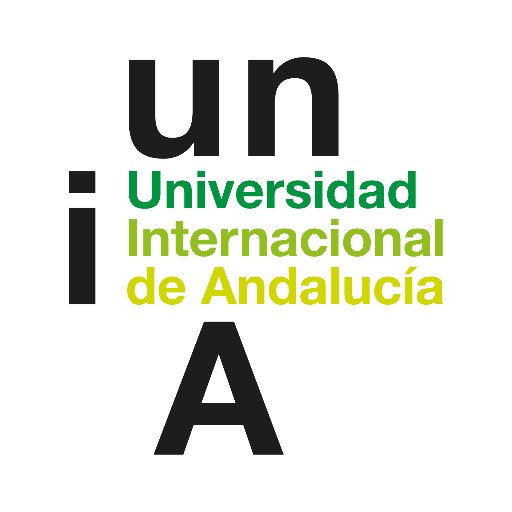 Webinars sobre e-learning, innovación y competencias digitales. Plan de formación, apoyo y reconocimiento al profesorado 2020-21

Área de Innovación (@uniainnova)/ Vicerrectorado de Innovación Docente y Digitalización. Universidad Internacional de Andalucía
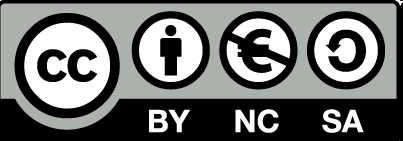 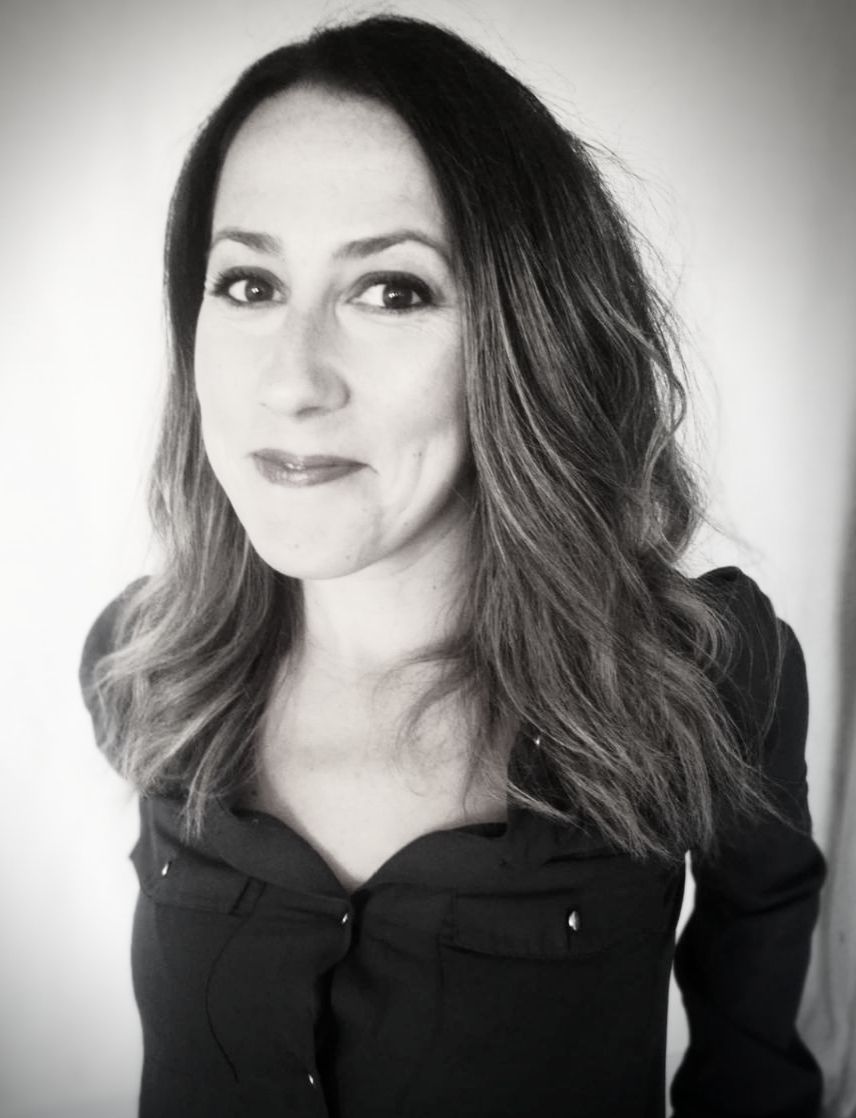 Azahara G. Peralta
@AzaharaTIC
www.azaharatic.es
Aprendizaje digital, creatividad, comunicación, aprendizaje basado en juego y gamificación educativa.
Contenidos
¿Qué es el Design Thinking?
1
Definición, elementos y etapas del proceso, desde la empatización a la evaluación.
Aplicación del DT en educación
2
¿Por qué DT y cuáles son los beneficios y retos que plantea en Educación?
Experiencias en el aula
3
Aplicable a diversas etapas educativas y modalidades: presencial, online e híbrida.
Guía de diseño
4
Infografía cronológica del proceso de pensamiento de diseño en el ámbito educativo.
Reflexión, recursos y acción
5
Primeras decisiones, pasos y recursos para su aplicación en el aula.
1. ¿Qué es el Design Thinking?
Definición, elementos y etapas del proceso, desde la empatización a la evaluación.
¿Qué es Design Thinking?
“Un enfoque de innovación centrado en el ser humano que se nutre del conjunto de herramientas del diseñador para integrar las necesidades de las personas, las posibilidades de la tecnología y los requisitos para el éxito empresarial”.
—Tim Brown
Sí, pero en la práctica...¿qué es design thinking?
Resolución creativa y cooperativa de problemas a través de la identificación de necesidades de las personas, el diseño y la iteración de la solución.
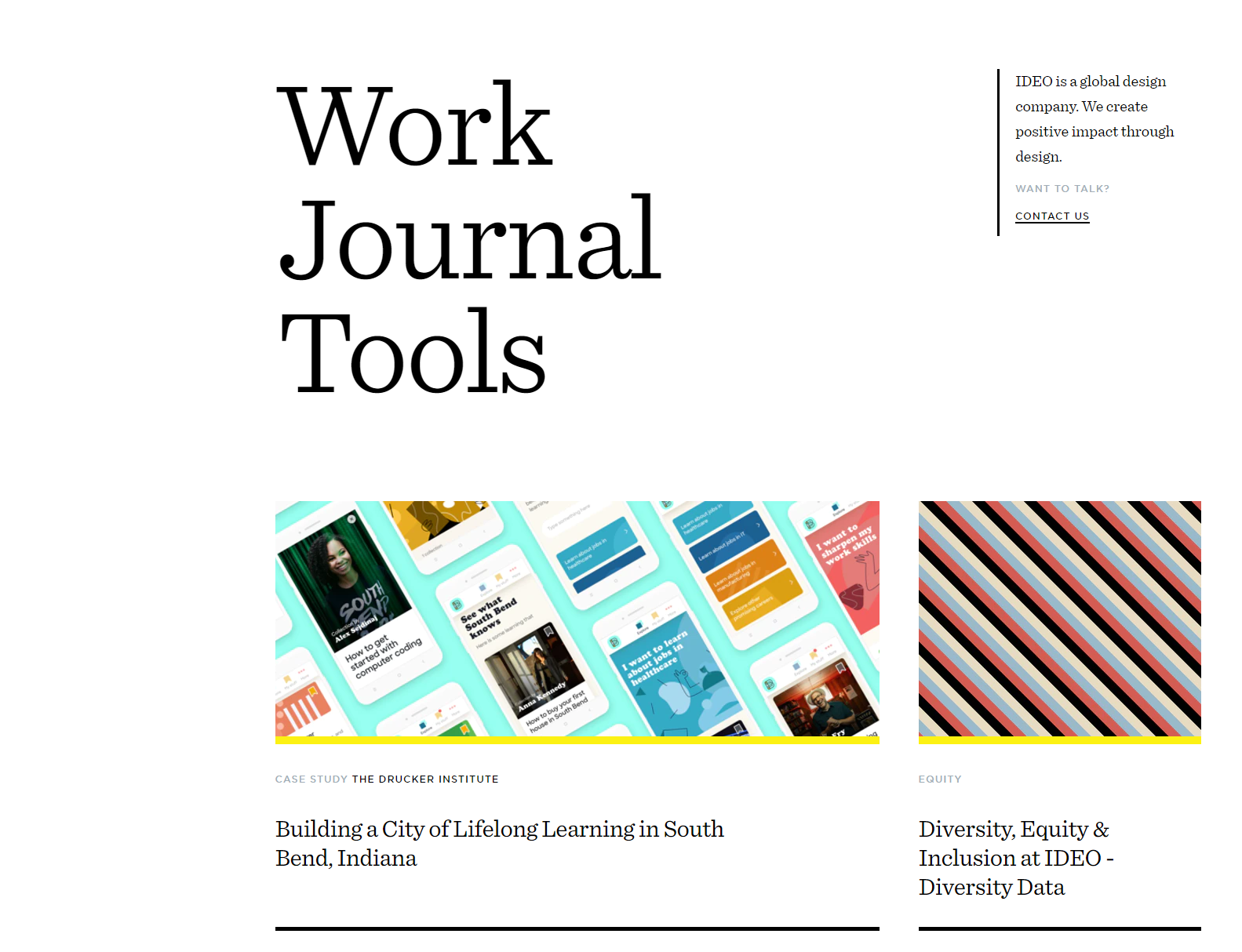 ¿Cuándo 
y cómo surge?
Surge a finales de los 80 gracias a David Kelley, profesor de la Universidad de Stanford y fundador de su instituto de diseño Hasso Plattner y de la consultora IDEO.
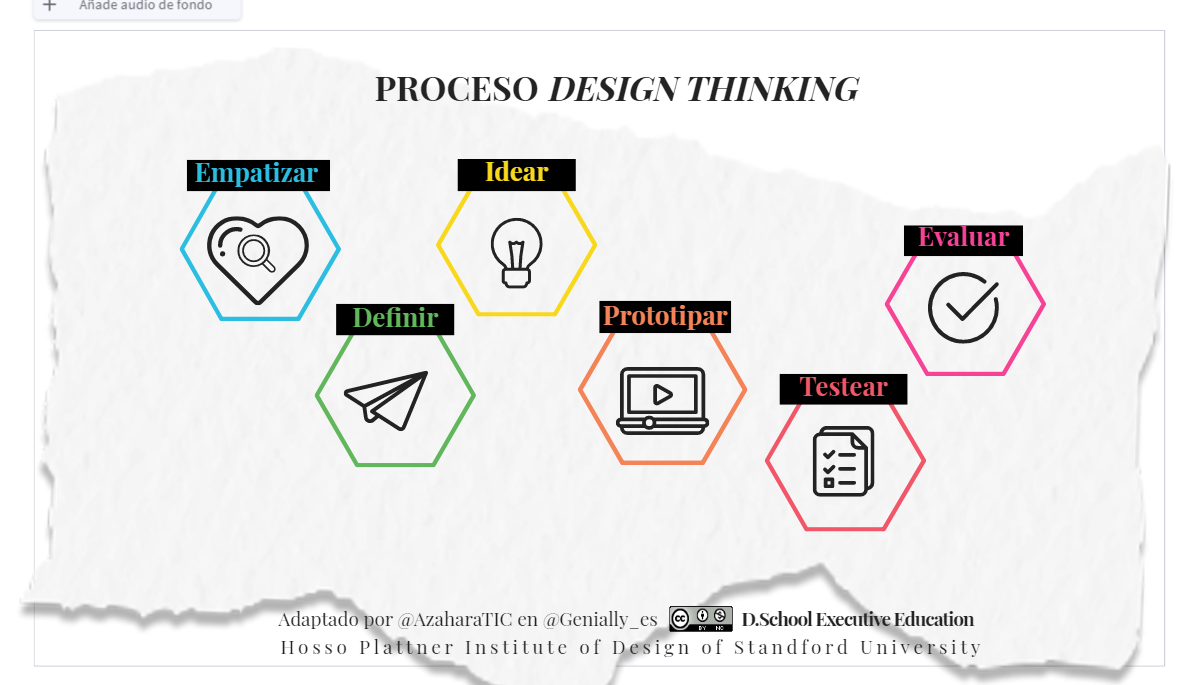 Design Thinking para educadores
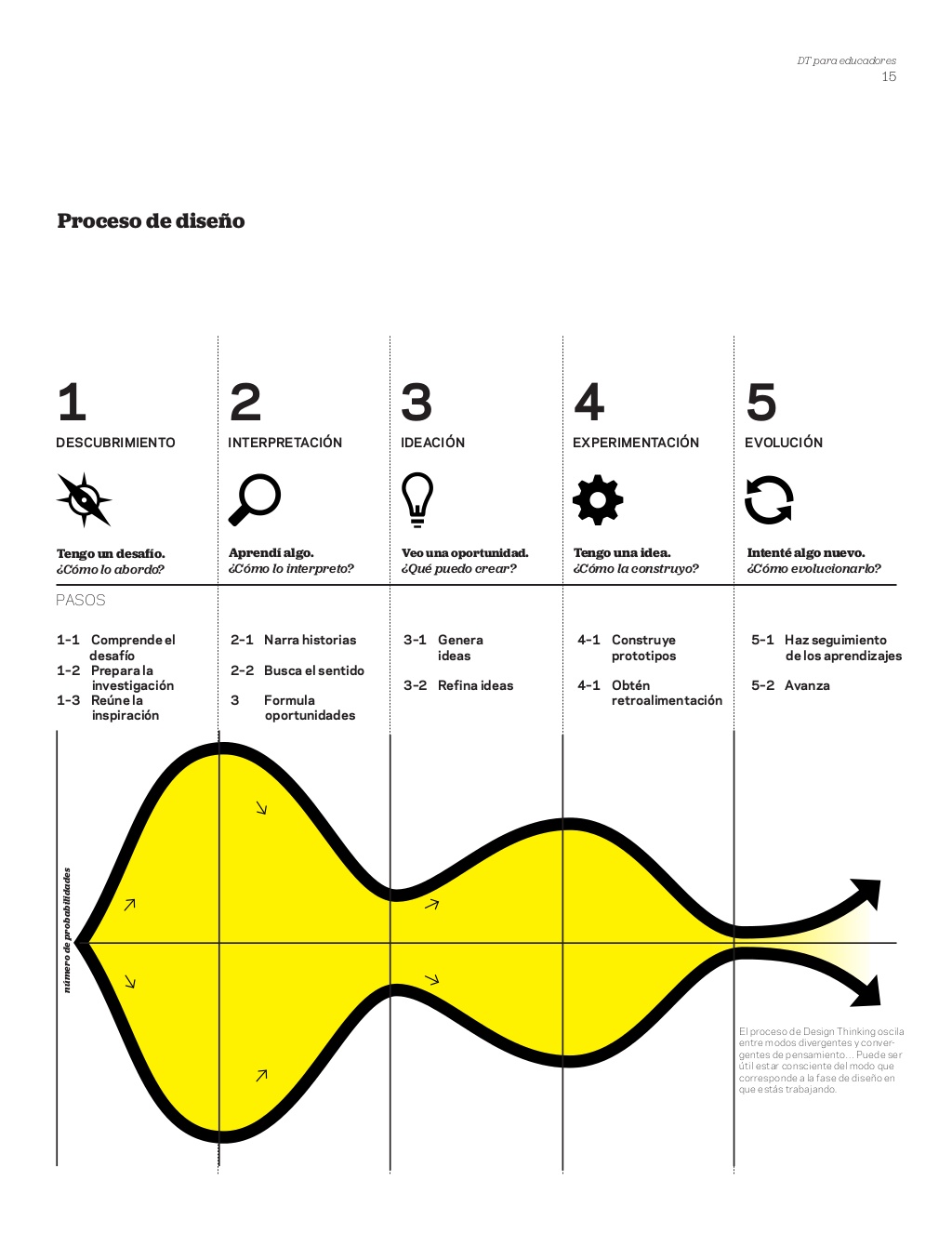 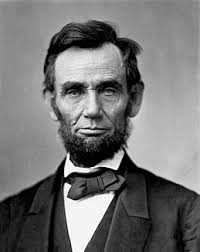 Antes de comenzar...
“Dame seis horas para cortar un árbol y pasaré las cuatro primeras afilando el hacha.”
Abraham Lincoln
1. EMPATIZAR: comprensión y análisis de las personas usuarias.
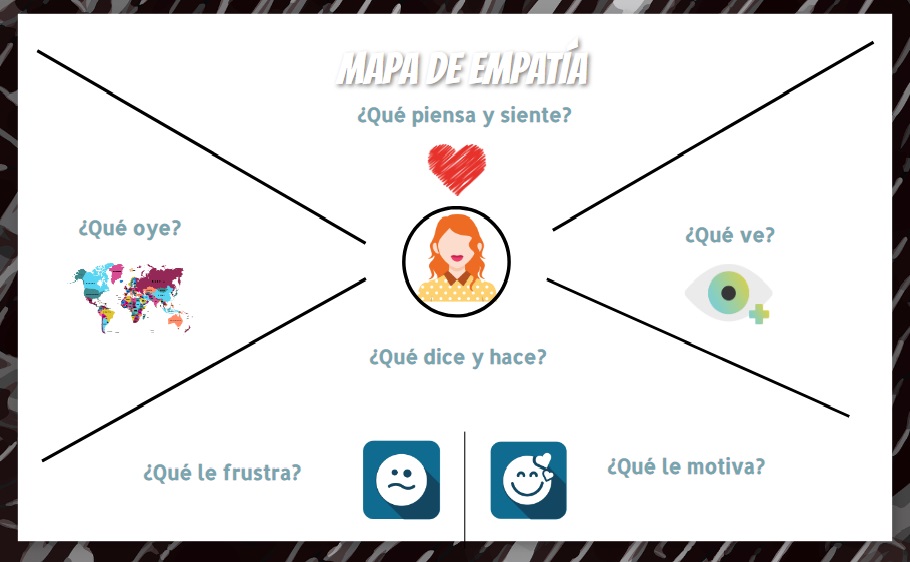 2. DEFINIR: tras el análisis de la fase de empatización, se identifica y concreta el problema a abordar.
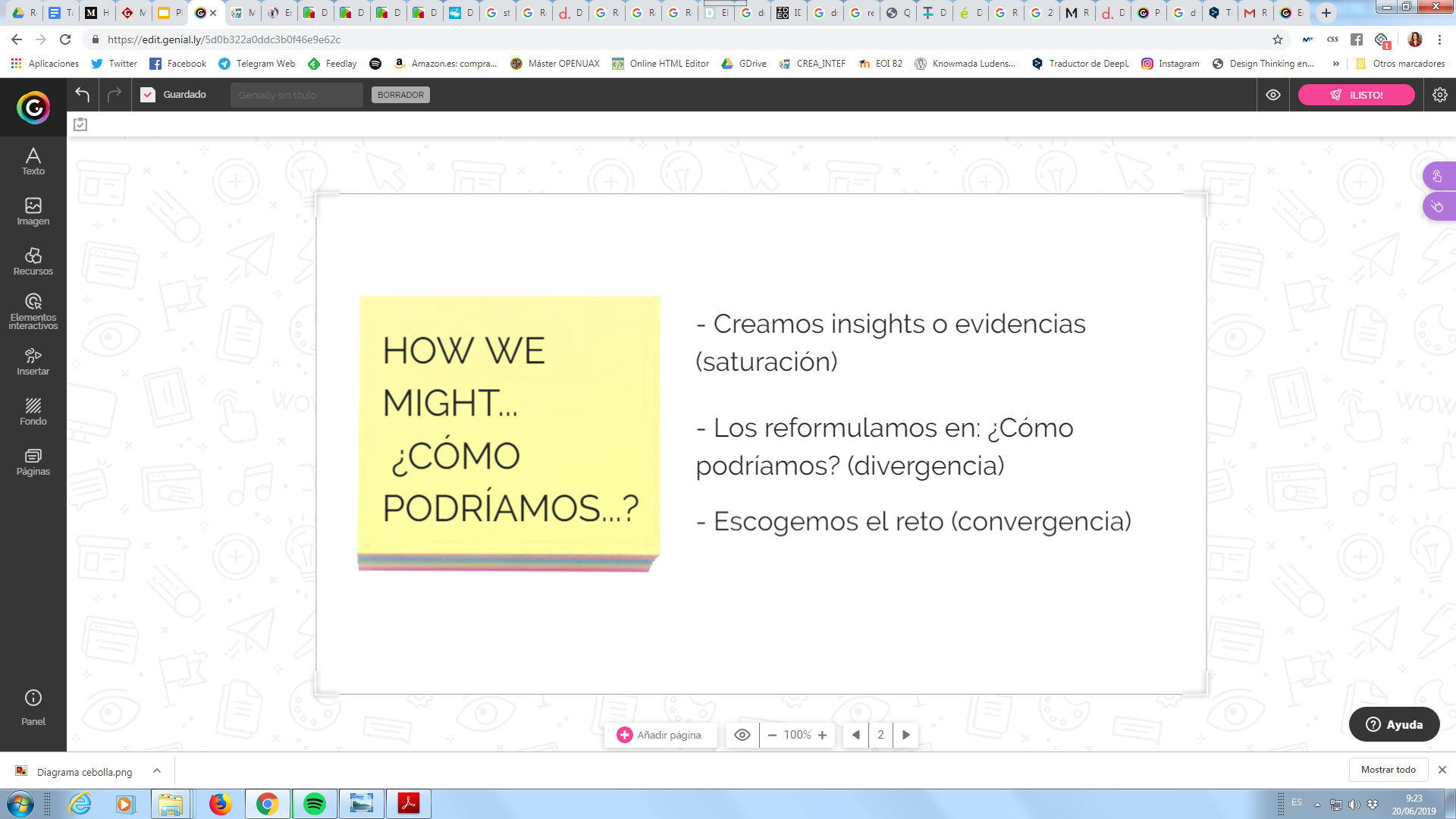 3. IDEAR: generación de ideas para el encuentro de la solución al problema.
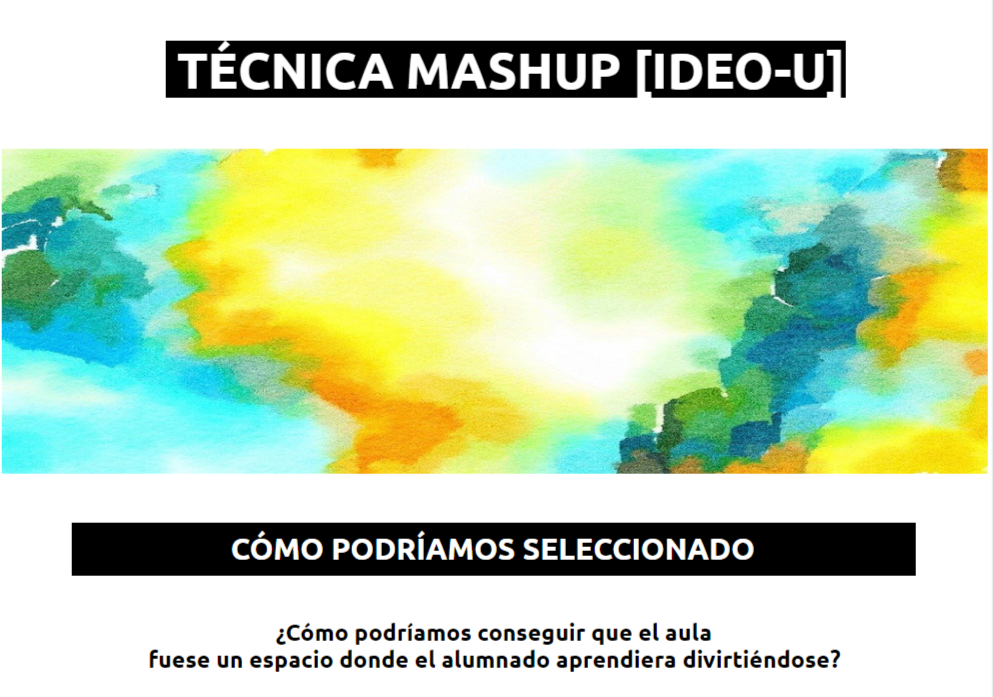 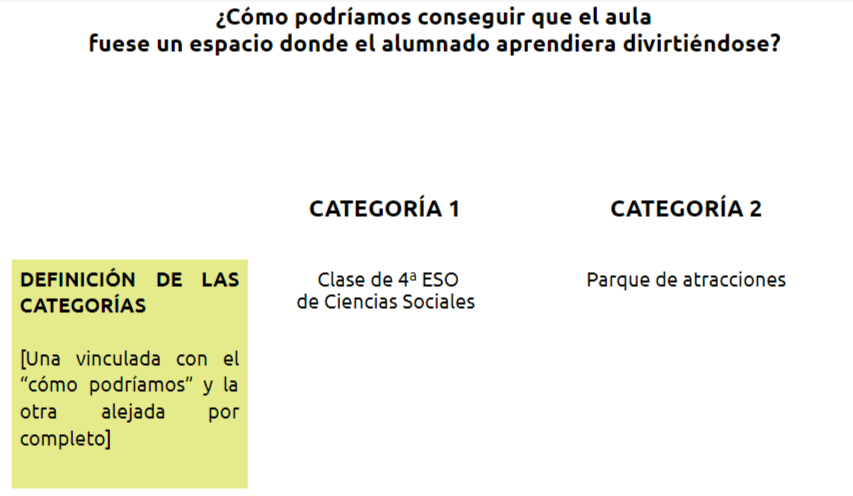 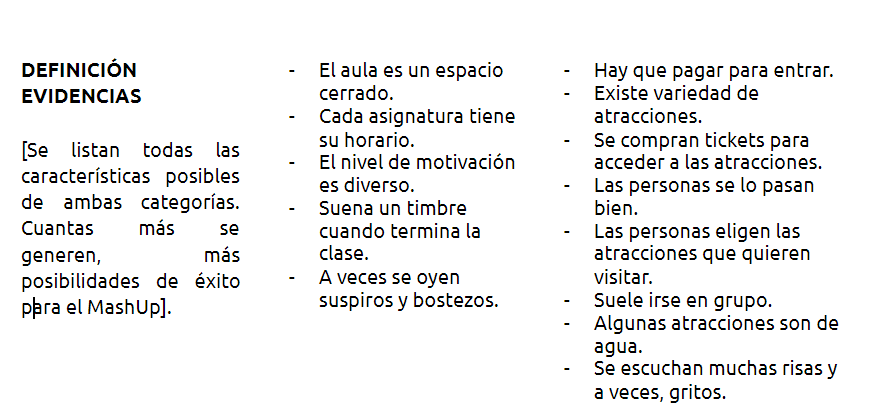 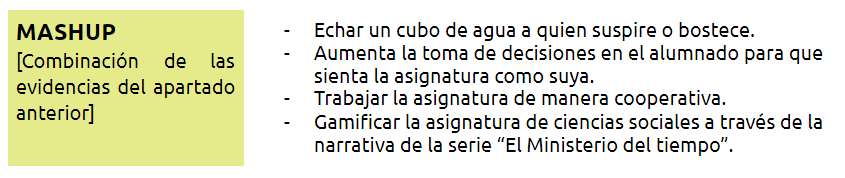 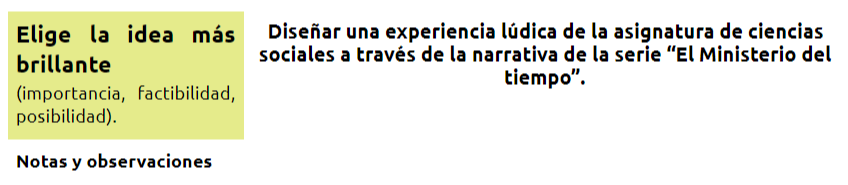 4. PROTOTIPAR: crear un prototipo (primer modelo u objeto que se diseña) que dé solución al problema.
5. TESTEAR: probar los prototipos de las personas implicadas en la solución que estamos desarrollando.
Preparación de esta fase (delimitando objetivos del encuentro o la interacción con el prototipo). Por ejemplo, matriz de feedback: más me agrada/mejorable, preguntas que surgen, ideas propuestas. Especial atención al grado de necesidad cubierto. 

TÉCNICA: entrevista cualitativa, grupo de discusión, formulario, etc.
I T E R A C I Ó N 
(para mejorar el prototipo antes de darle vida)
6. EVALUACIÓN: de todas las fases el proyecto así como de la solución creativa.
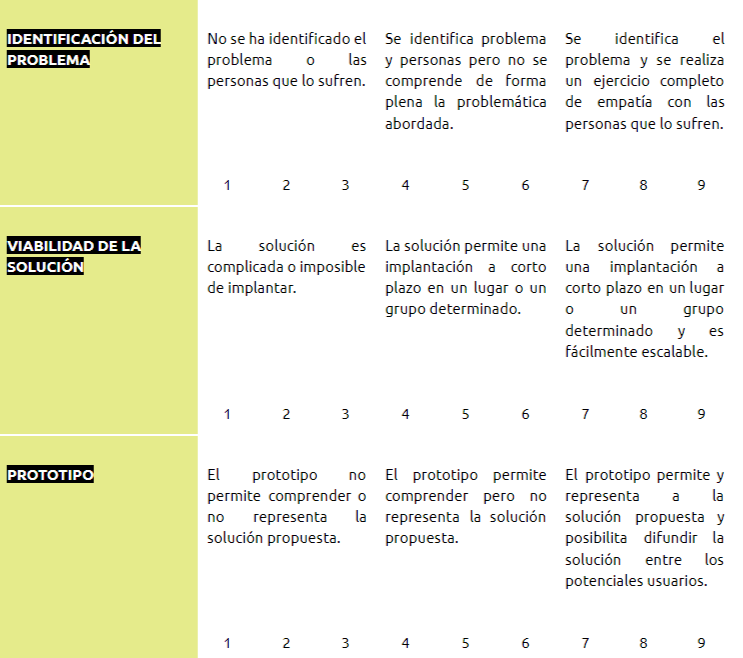 2. Aplicación del DT en educación.
¿Por qué DT y cuáles son los beneficios y retos que plantea en Educación?
¿Por qué aplicar el pensamiento de diseño en el aula?
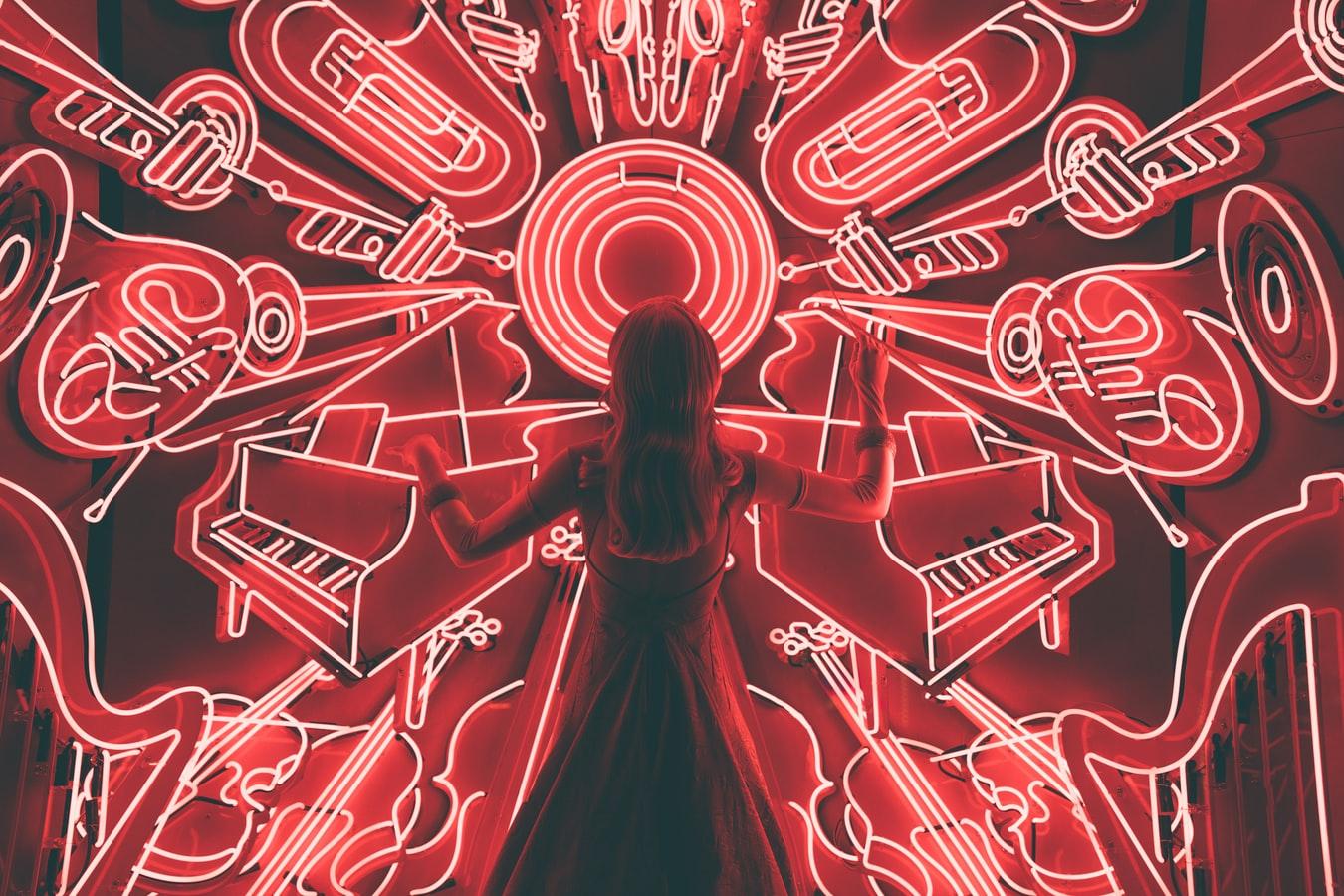 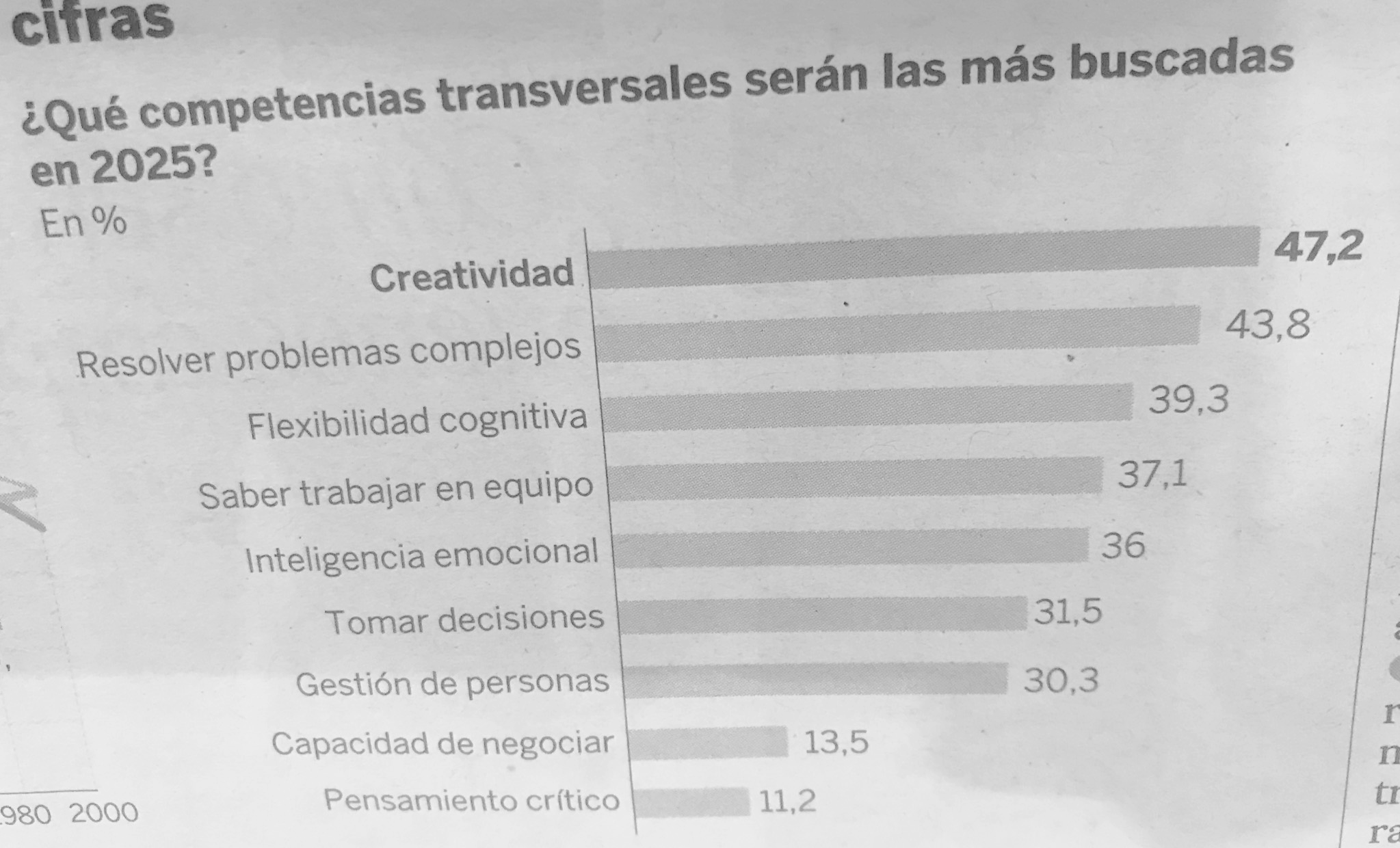 SOFT SKILLS→ CREATIVIDAD
Fuente El País. Vía @Sanz_Ismael
DT en educación: ¿Quién, a quién y para quién?
PROFESORADO
COMUNIDAD EDUCATIVA
ALUMNADO
CENTRO
Recomendaciones para el éxito
Grupos heterogéneos
Sin problema bien definido no hay solución
Preparación para la creatividad
Respeto, confianza, paciencia y escucha activa
Mejor con toques lúdicos y narrativos
Cuidado con el valle creativo
3. Experiencias en el aula
Aplicable a diversas etapas educativas y modalidades: presencial, online e híbrida.
EDUCACIÓN PRIMARIA
PROYECTO VERDEA
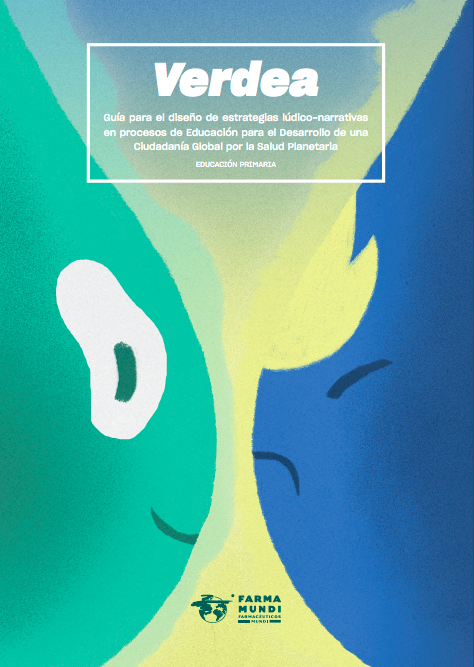 KIT THE EXTRAORDINAIRES
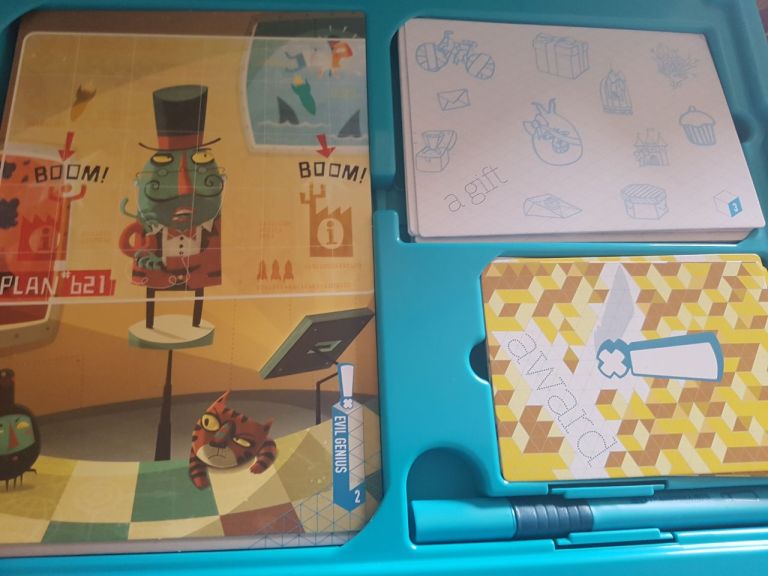 ¿QUIÉNES SON ESTOS EXTRAORDINARIOS PERSONAJES Y QUÉ TIENEN QUE VER CON DT?
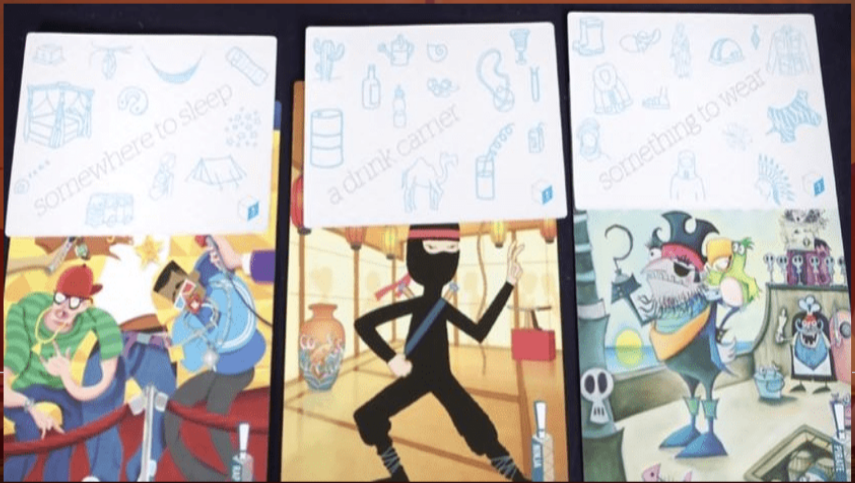 EDUCACIÓN SECUNDARIA [LENGUA Y LITERATURA]
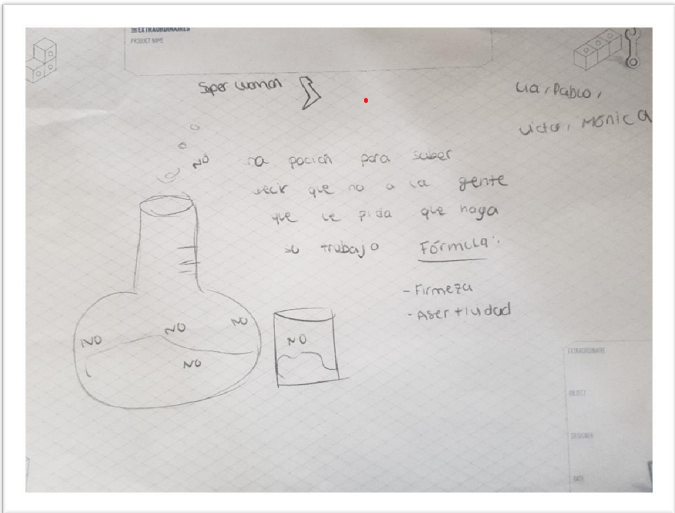 2º ESO
SI TE INTERESA, DISPONES DE MÁS INFORMACIÓN
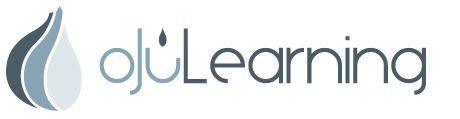 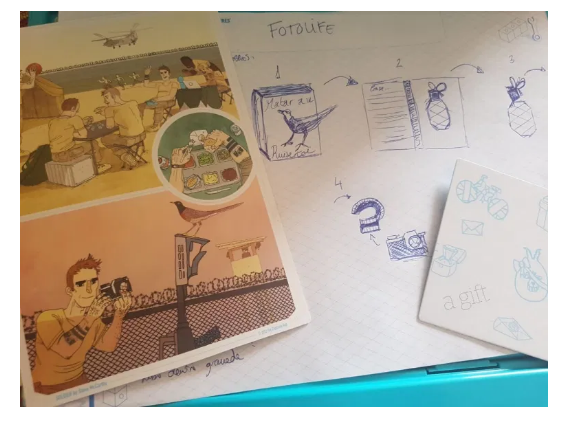 UNIVERSIDAD
Hackathon COVID-19
UCA EMPRENDE
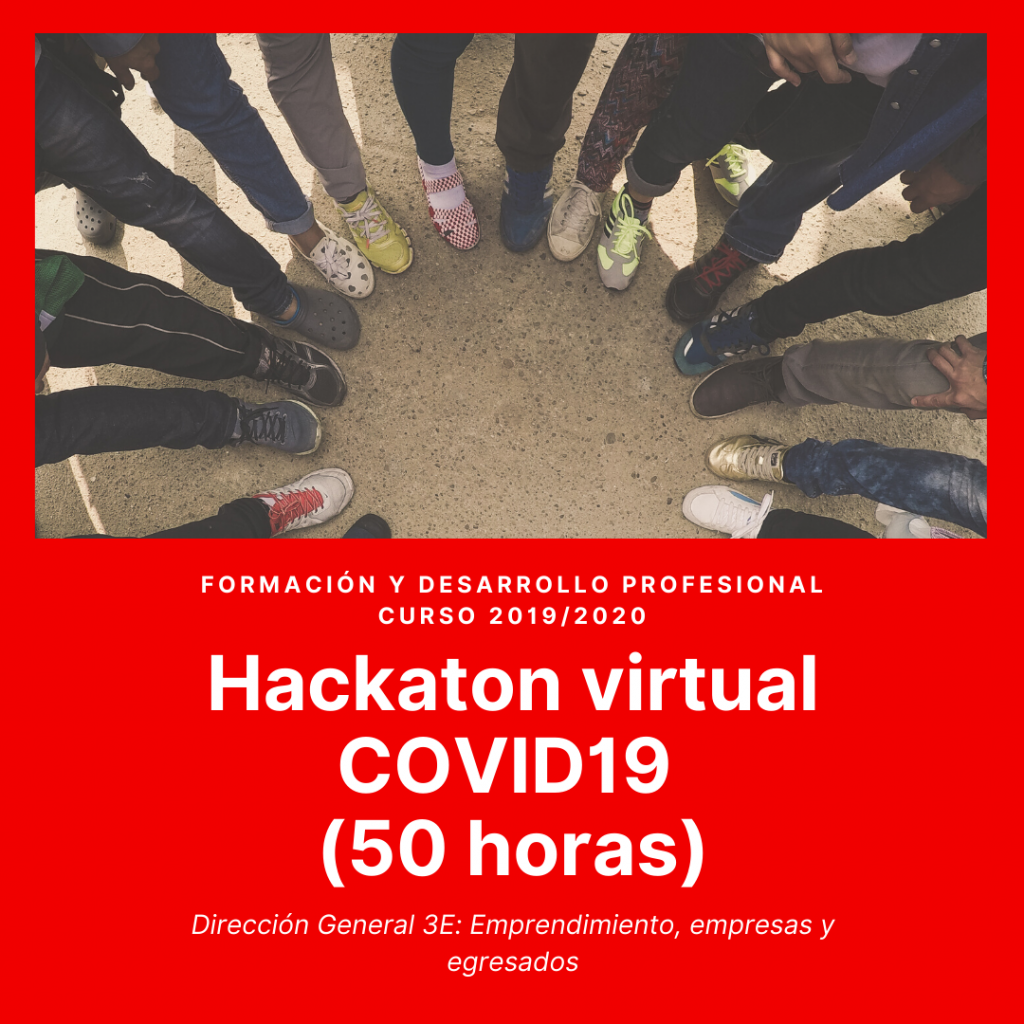 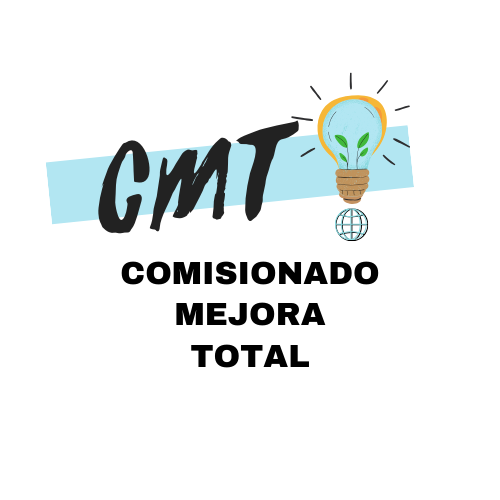 HACKATHON VIRTUAL COVID-19
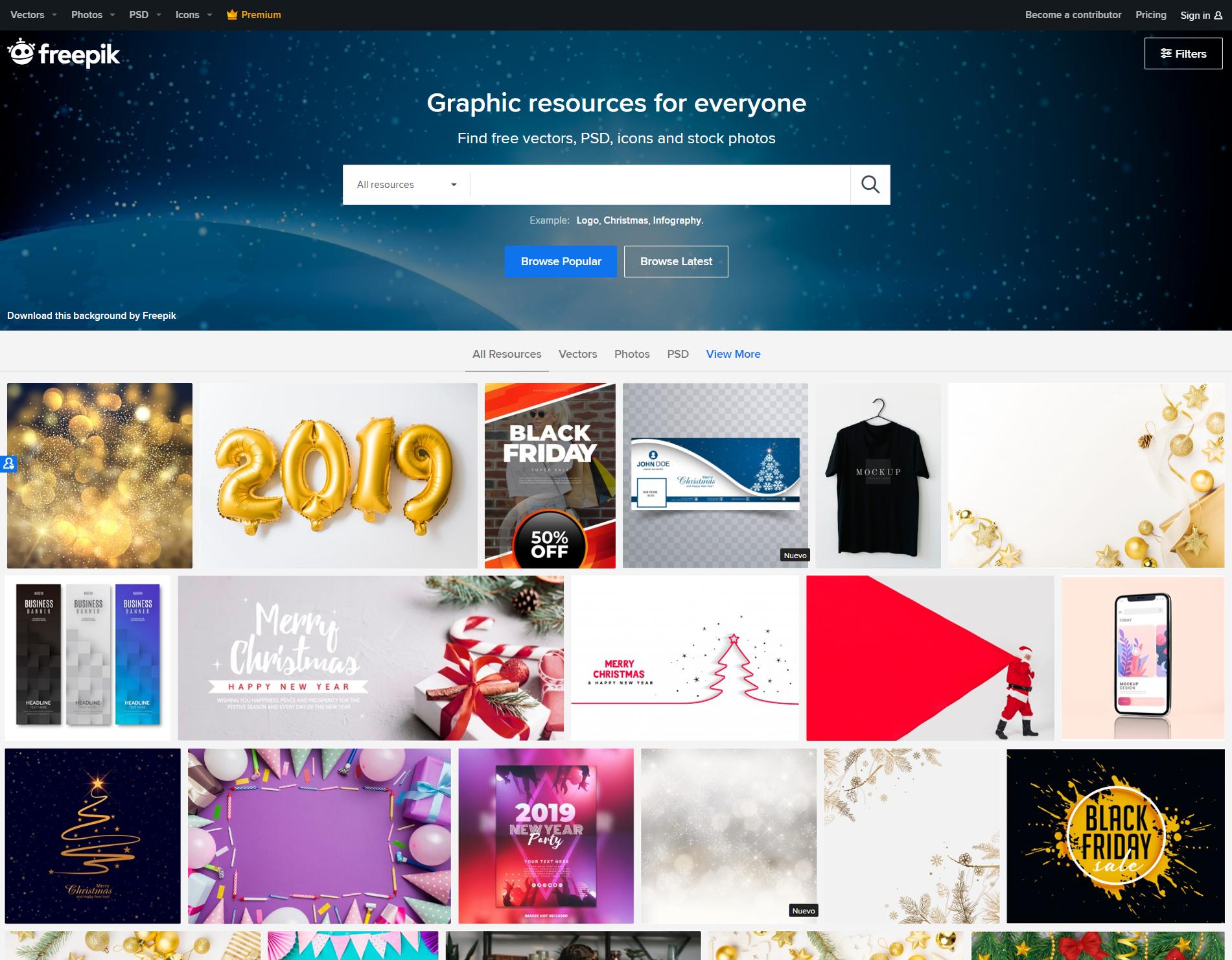 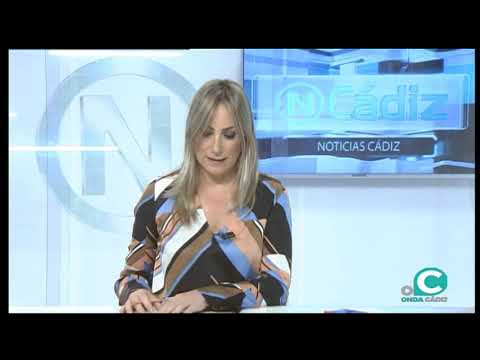 DESARROLLO PROFESIONAL
OnTech/Arelance
Prototipo analógico
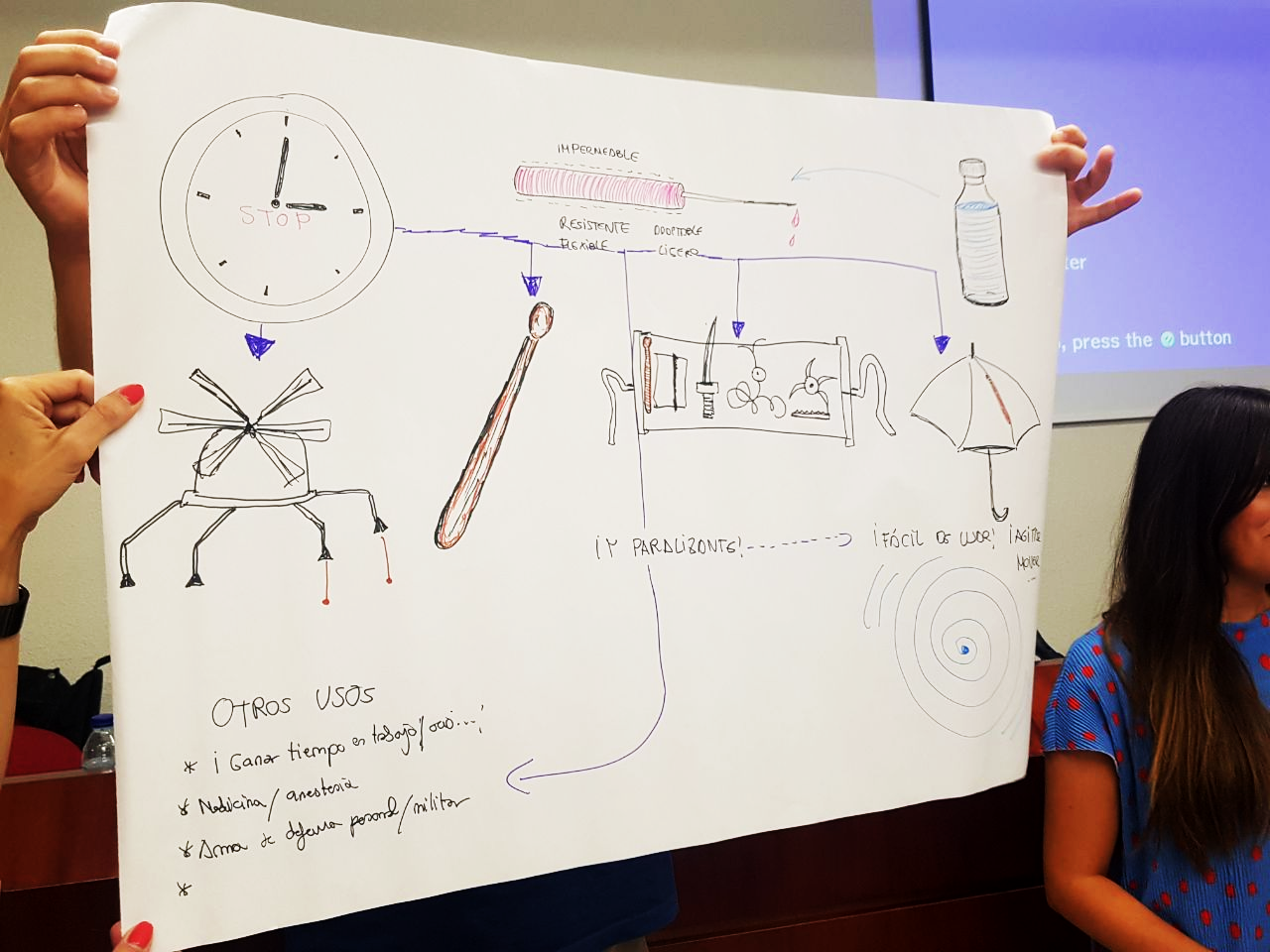 DESARROLLO PROFESIONAL
OnTech/Arelance
Prototipo digital
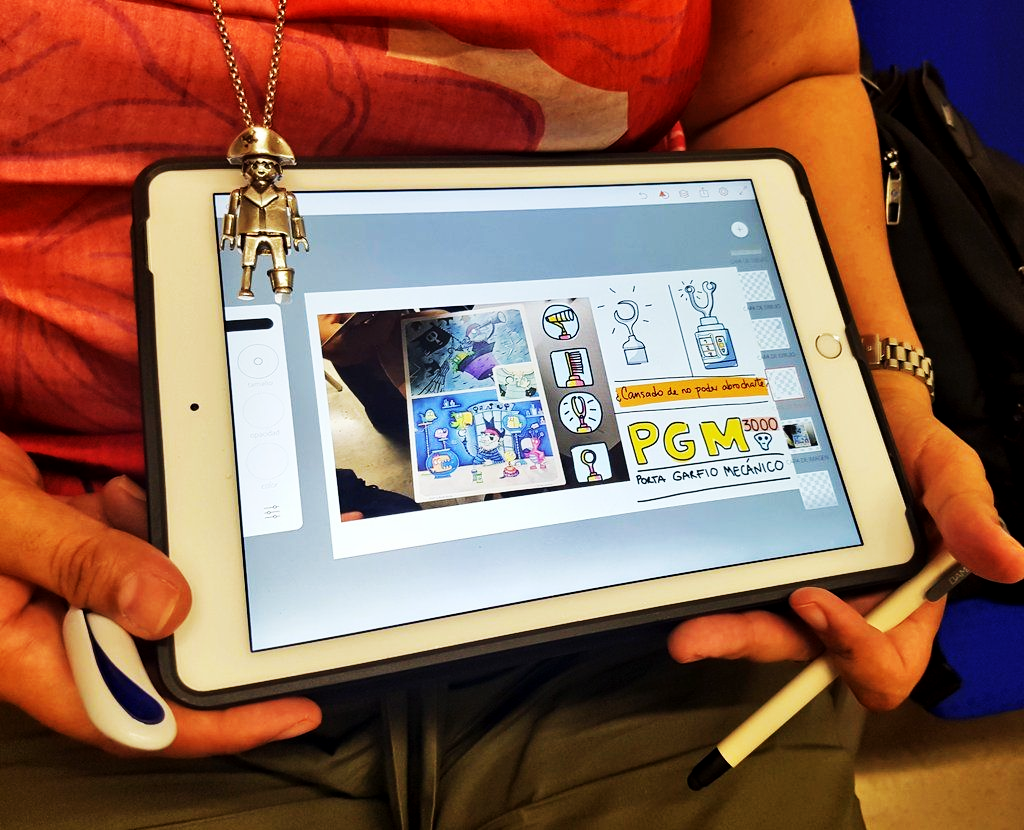 4. Guía de diseño
Infografía cronológica del proceso de pensamiento de diseño en el ámbito educativo.
Guía para la aplicación práctica
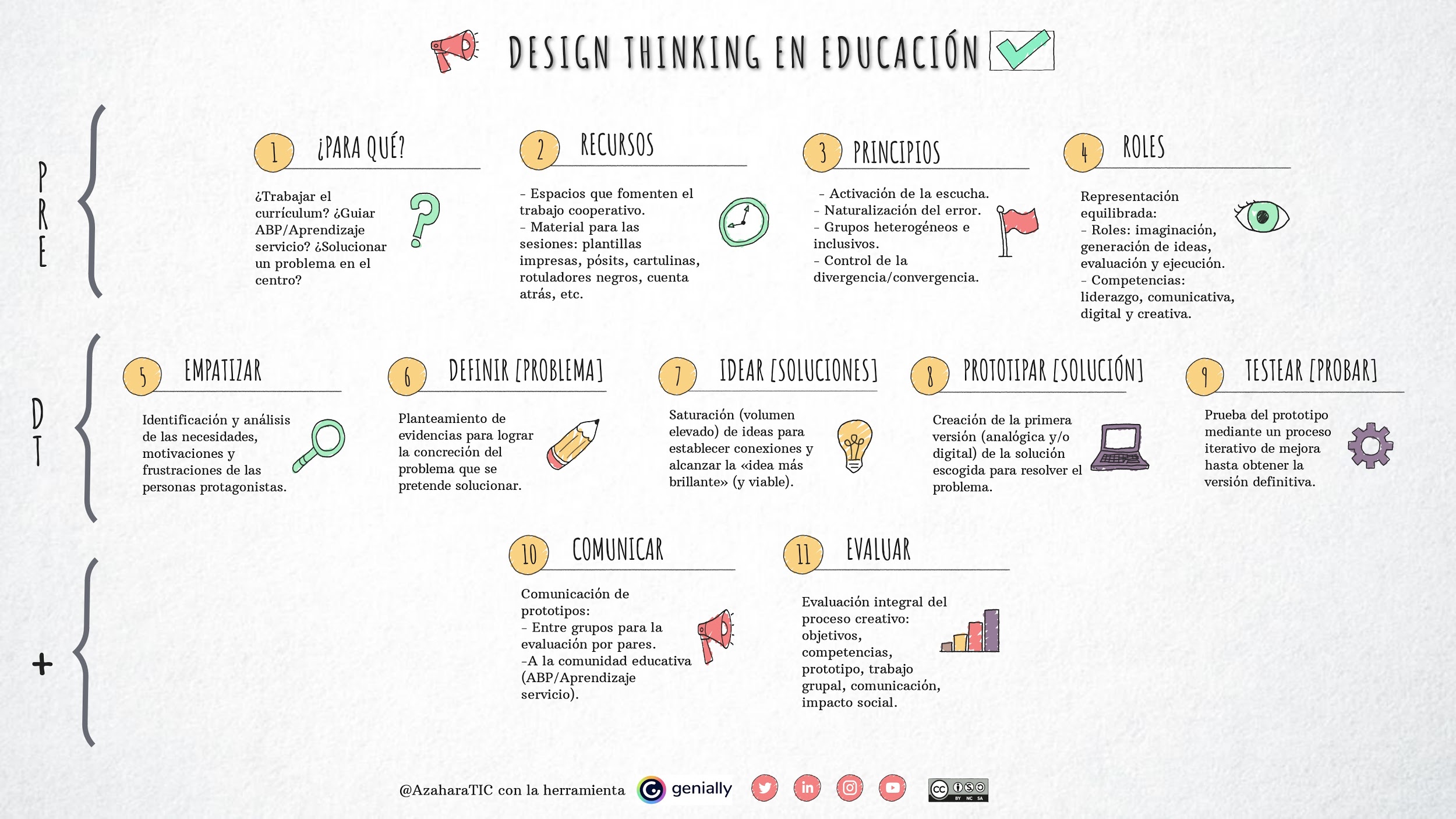 5. Reflexión, 
recursos y acción
Primeras decisiones, pasos y recursos para su aplicación en el aula.
Lecturas
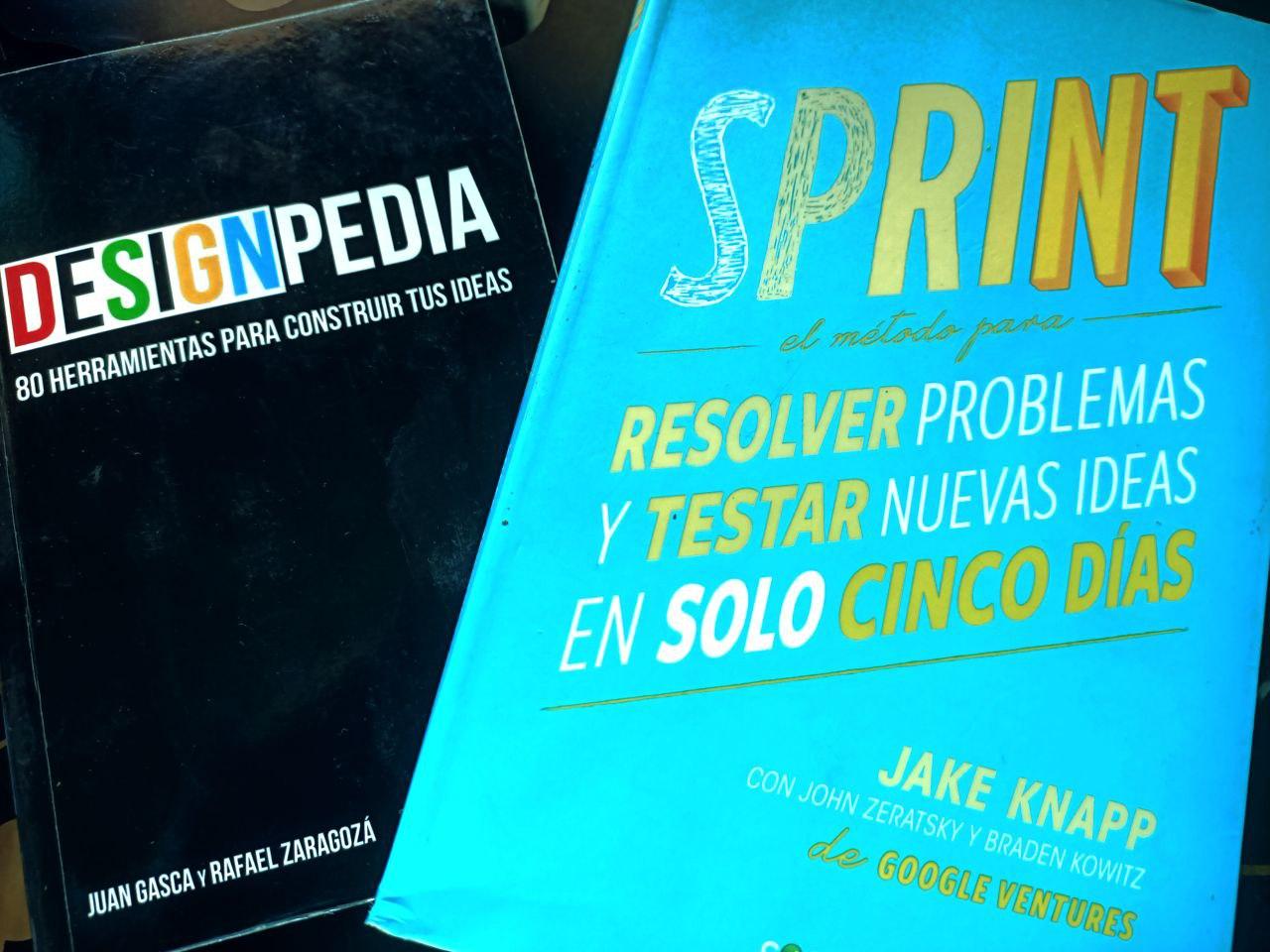 Formación en línea INTEF
#CREA_INTEF
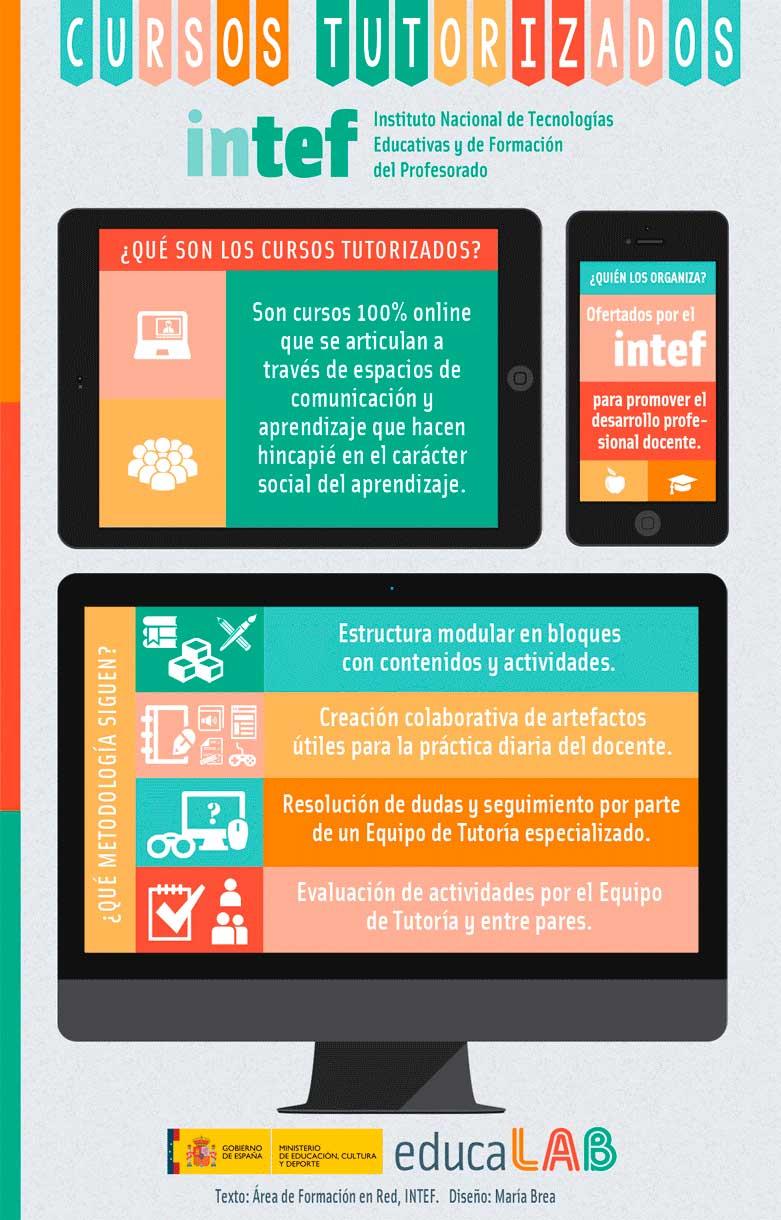 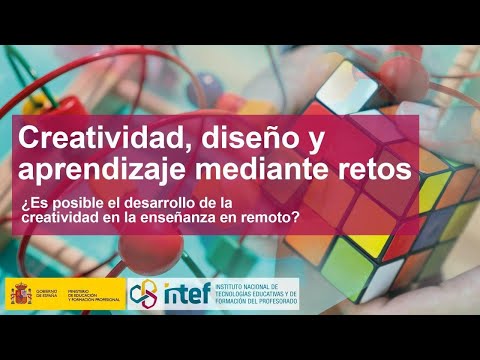 @blancanamero
@LuisLopez_cano
@ChemaMunozRosa
@pephernadez
Webgrafía consultada y recomendada
¿Es posible desarrollar la creatividad en entornos remotos?  {evento INTEF. Vídeo}. 
Design Thinking en español. {página web}. 
Design Thinking for educators  {página web}. 
Design Thinking para educadores {documento en castellano}. 
Guía para la aplicación del design thinking en educación {infografía]
Ejemplos y referentes del DesignThinking  en educación.  {Evento INTEF. Vídeo}. 
Un FP de película: Proyecto Hollywood.{entrada blog}.  
The Extraordinaires Design Studio: creatividad lúdica. {entrada blog}.
¡Muchas gracias!
#WEBINARSUNIA 
@UNIAINNOVA @UNIAUNIVERSIDAD
Créditos
Presentación diseñada a partir de plantilla adaptada de Slidesgo, con iconos de Flaticon e imágenes e infografías de Freepik
Fuentes usadas: Arial 
Colores usados:
#434343
#999999
#d6d64d
#93c01f
#f6ff87
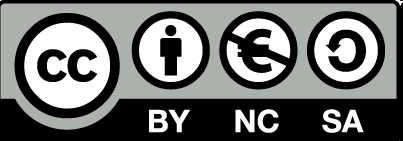 Contenido publicado bajo licencia Creative Commons: Reconocimiento-NoComercial-SinObraDerivada 4.0 Internacional (CC BY-NC-ND 4.0)